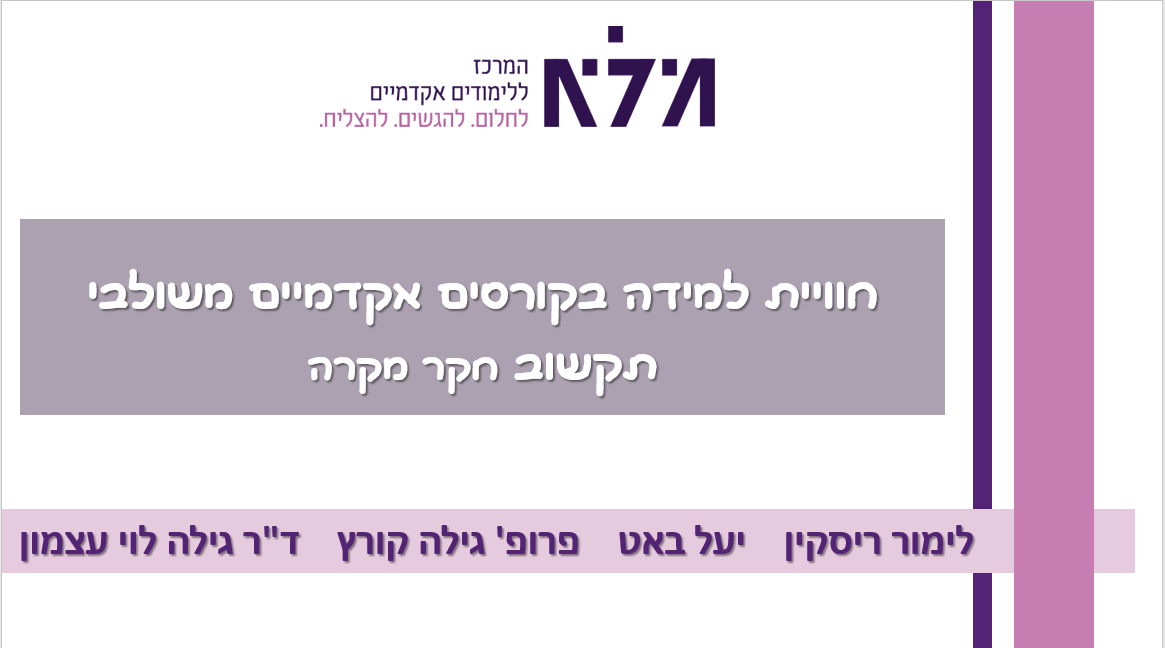 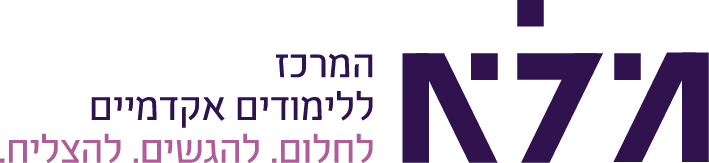 חוויית למידה בקורסים אקדמיים משולבי תקשוב חקר מקרה
לימור ריסקין    יעל באט    פרופ' גילה קורץ    ד"ר גילה לוי עצמון
סקירת 
ספרות
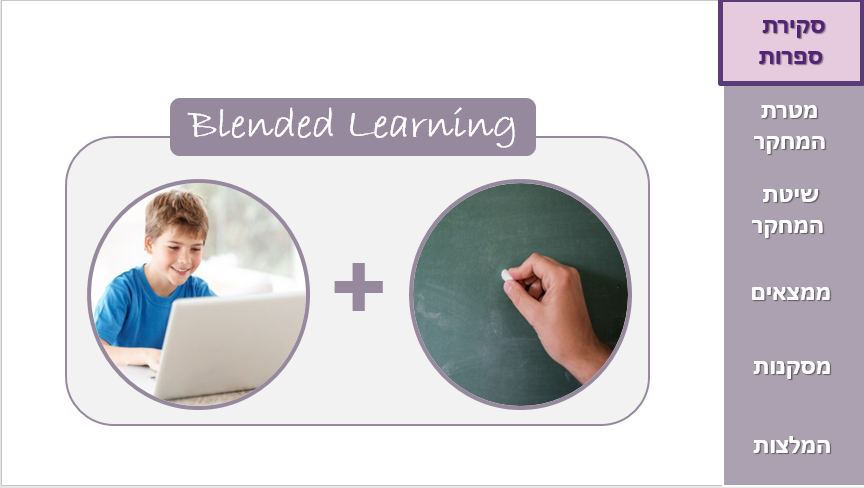 מטרת 
המחקר
Blended Learning
שיטת 
המחקר
ממצאים
מסקנות
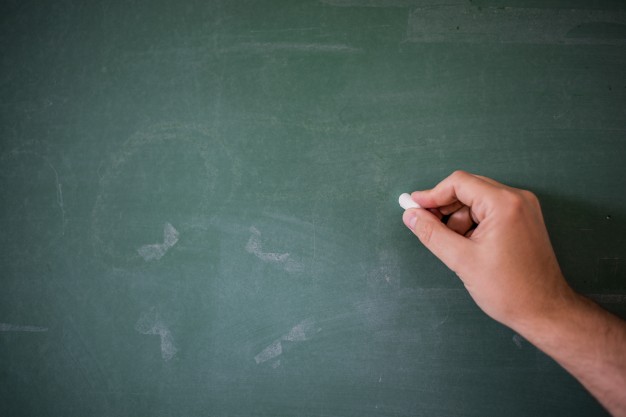 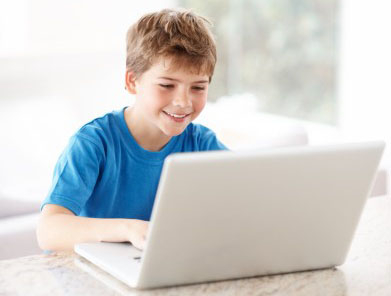 +
המלצות
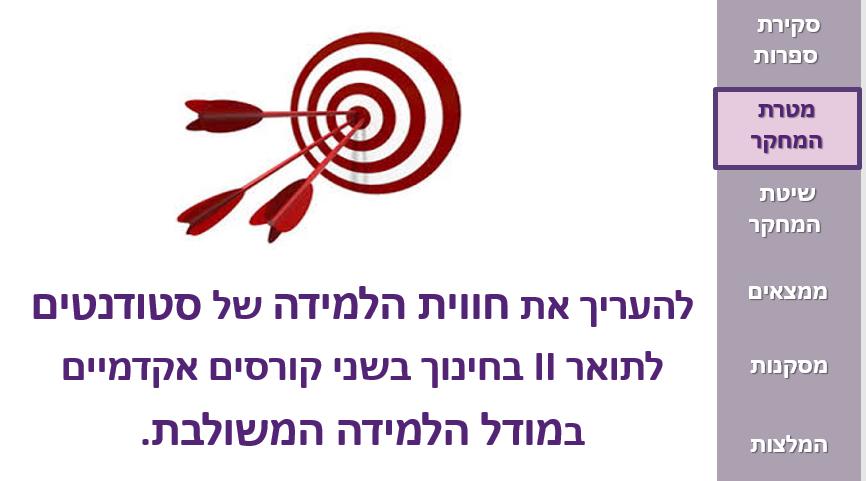 סקירת 
ספרות
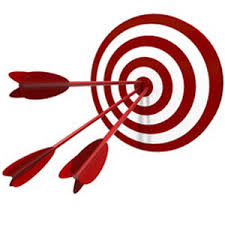 מטרת 
המחקר
שיטת 
המחקר
להעריך את חווית הלמידה של סטודנטים לתואר II בחינוך בשני קורסים אקדמיים במודל הלמידה המשולבת.
ממצאים
מסקנות
המלצות
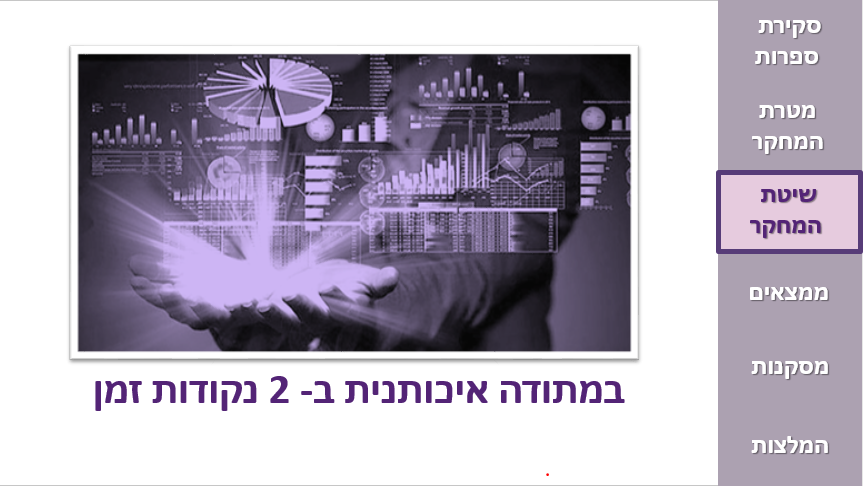 סקירת 
ספרות
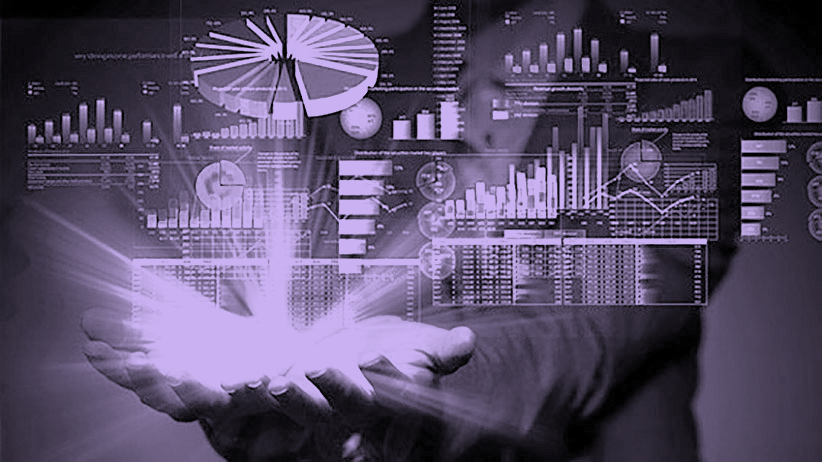 מטרת 
המחקר
שיטת 
המחקר
ממצאים
מסקנות
במתודה איכותנית ב- 2 נקודות זמן
המלצות
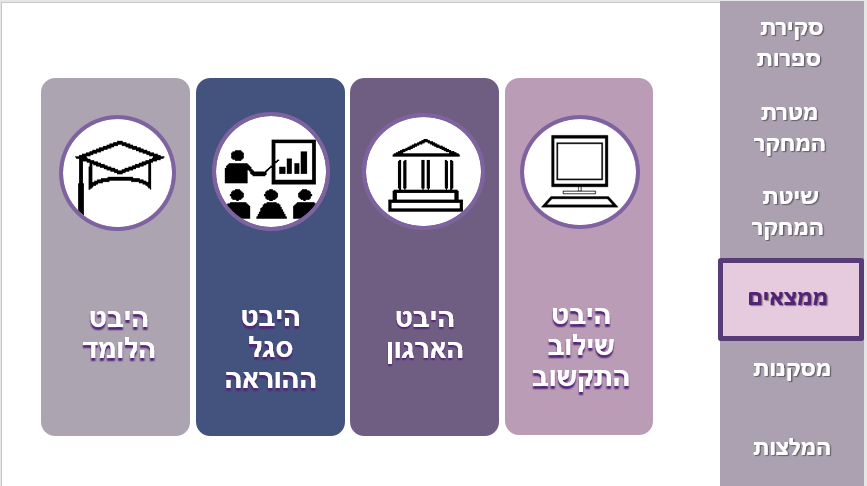 סקירת 
ספרות
מטרת 
המחקר
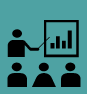 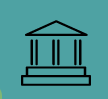 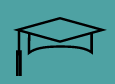 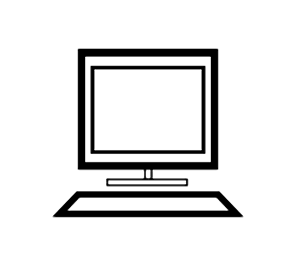 שיטת 
המחקר
היבט הארגון
היבט סגל ההוראה
ממצאים
ממצאים
היבט הלומד
היבט שילוב התקשוב
מסקנות
המלצות
יחסי הגומלין והלימה בין ארבעת ההיבטים 
מזמנים חווית למידה מיטבית
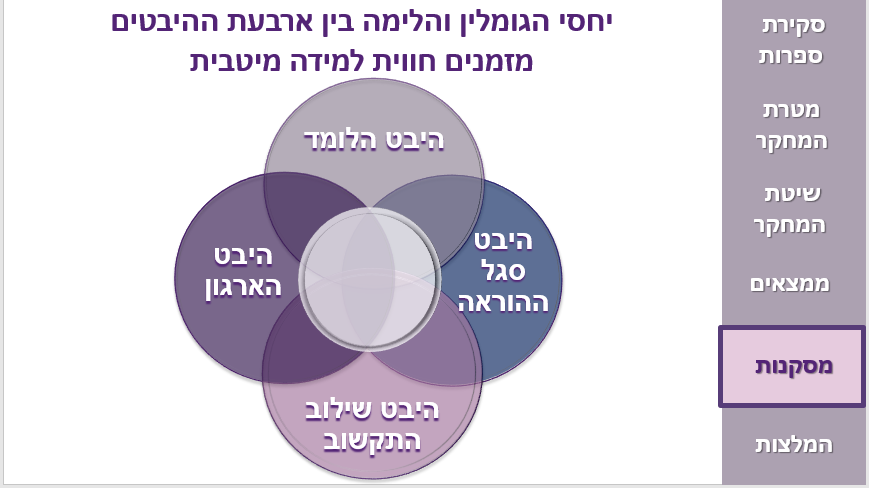 סקירת 
ספרות
היבט הלומד
מטרת 
המחקר
היבט הארגון
שיטת 
המחקר
היבט סגל ההוראה
היבט שילוב התקשוב
ממצאים
ממצאים
מסקנות
המלצות
יחסי הגומלין והלימה בין ארבעת ההיבטים 
מזמנים חווית למידה מיטבית
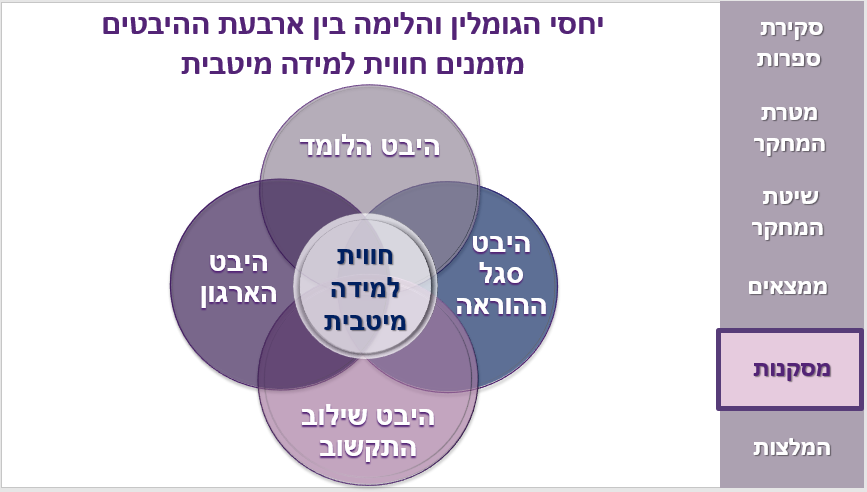 סקירת 
ספרות
היבט הלומד
מטרת 
המחקר
היבט הארגון
שיטת 
המחקר
חווית למידה מיטבית
היבט סגל ההוראה
היבט שילוב התקשוב
ממצאים
ממצאים
מסקנות
המלצות
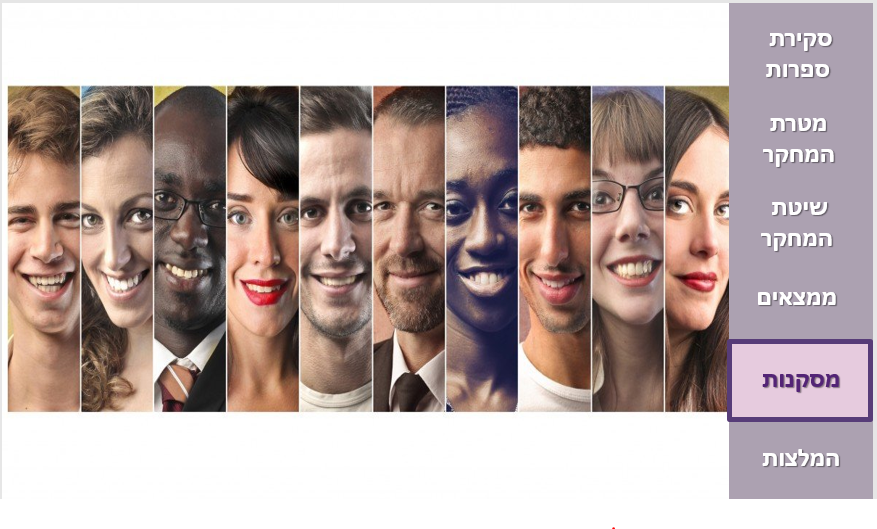 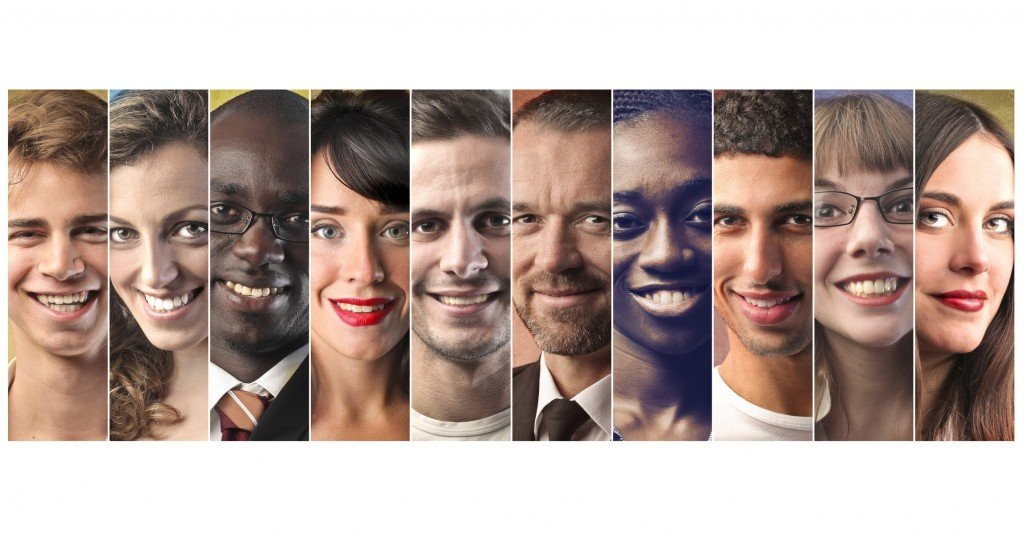 סקירת 
ספרות
מטרת 
המחקר
שיטת 
המחקר
ממצאים
ממצאים
מסקנות
המלצות
סקירת 
ספרות
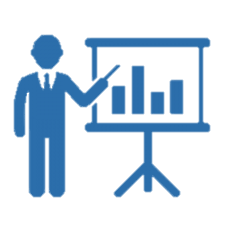 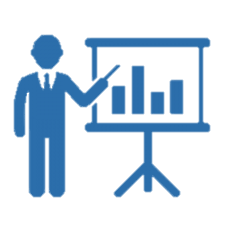 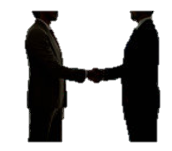 תיאום ציפיות והכשרה
מטרת 
המחקר
מתן בחירה לסטודנטים
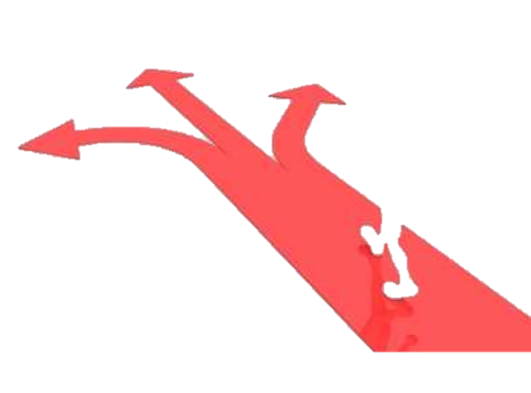 העצמה
שיטת 
המחקר
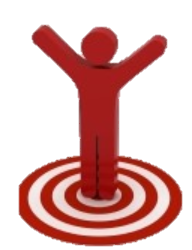 אינטראקציה עקבית במרחב הוירטואלי
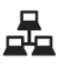 ממצאים
ממצאים
התאמת ועיצוב תכנים
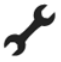 מסקנות
למידה מהצלחות ומכישלונות
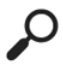 המלצות
Text
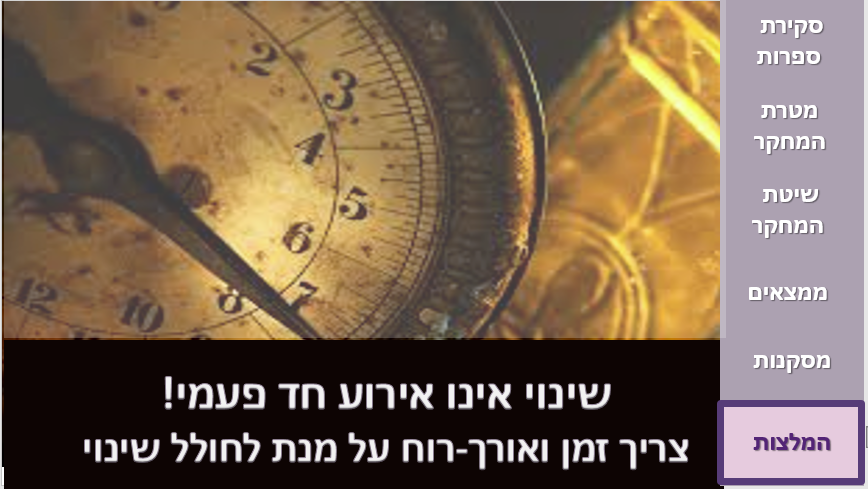 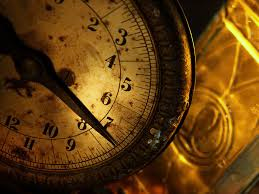 סקירת 
ספרות
מטרת 
המחקר
שיטת 
המחקר
ממצאים
ממצאים
מסקנות
שינוי אינו אירוע חד פעמי!
צריך זמן ואורך-רוח על מנת לחולל שינוי
המלצות
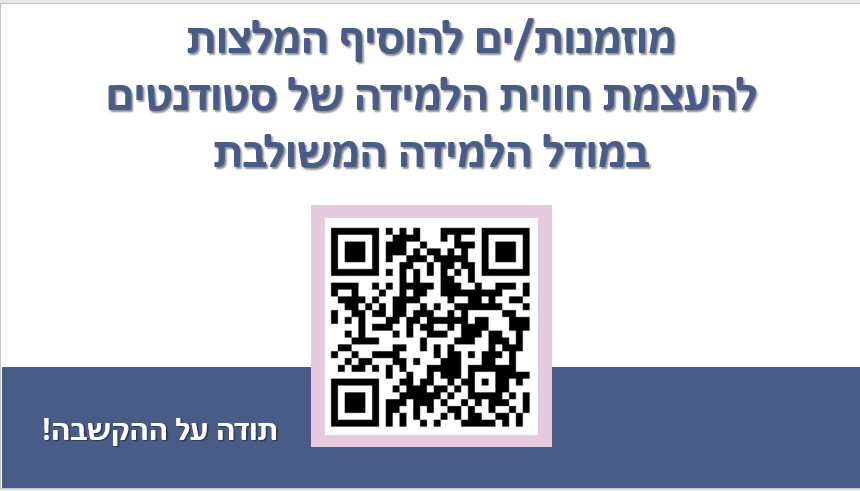 מוזמנות/ים להוסיף המלצות
להעצמת חווית הלמידה של סטודנטים 
במודל הלמידה המשולבת
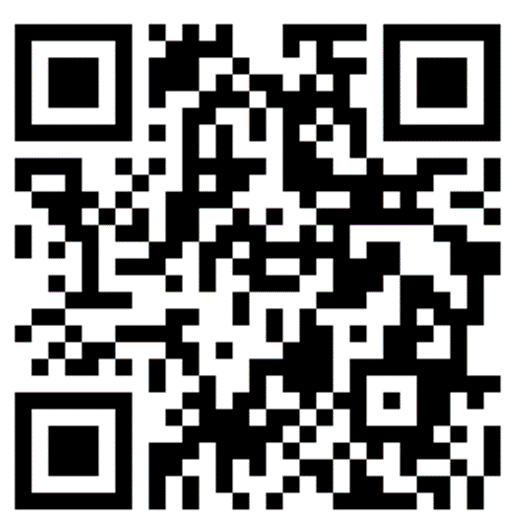 תודה על ההקשבה!